Prescription writing
Prescription (Medical Prescription)
is the prescriber’s order to prepare or dispense a specific treatment - usually medication - for a specific patient.
A written direction for the preparation & administration of a remedy
1
Prescription writing
Steps
Make a Specific diagnosis.
Consider the Pathophysiological implications of the diagnosis.
Select a specific therapeutic objective.
Select a drug of choice.
Determine the appropriate dosing regimen.
Devise a plan for monitoring the drug’s action & determine an end point for therapy.
Plan a program of patient education.
In the hospital setting, drug are prescribed on  (physician’s order sheet/Chart order)
Prescription writing
Who can prescribe?
Physicians
Dentists
Podiatrists (foot specialist)
Veterinarians
Osteopaths
Pharmacists (specialized Pharmacists)
Nurse practitioners
Physician’s Assistants
Optometrists
3
Outpatient prescription
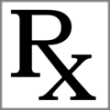 4
Outpatient Prescription
Parts of prescription
Prescriber’s office information
Name             
License classification  (Professional degree)
Adress   
Office telephone numbers
5
Outpatient Prescription
Cont’d
Date
Patients information
Name
Age ----- especially extremes of age, children & old aged
Weight  --- especially children
Body surface area
Sex
6
Outpatient Prescription
Elements
Symbol
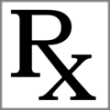 An abbreviation for “recipe” means: take thou.
symbol
7
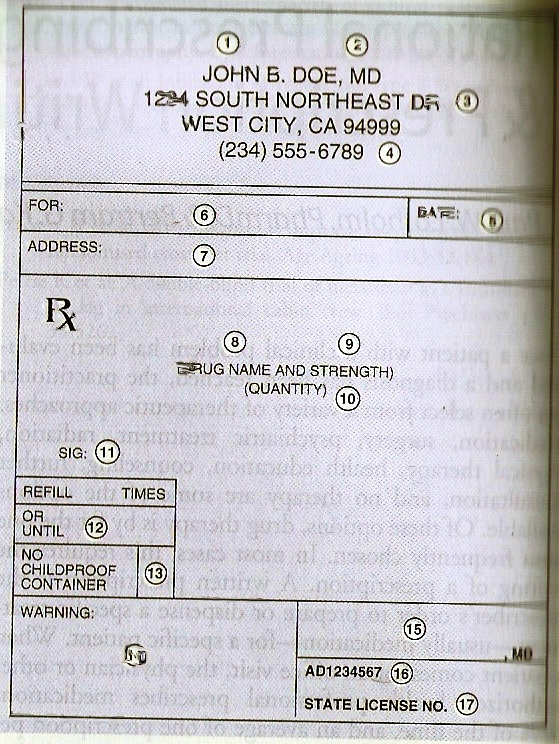 superscription
8
inscription
1- name and strength of each drug
You can use either the brand name (proprietary name) or the generic name (nonproprietary name)
2- dosage form
9
subscription
Dispensing  directions to Pharmacist or Nurses.
Also the quantity to be dispensed


e.g.    make a solution
          mix & place into 30 capsules
          dispense 30 tablets

Purpose of medication
e.g.   For control of blood pressure
10
Signatura (sig) or transcription
Direction for patient.
The directions should be simple and the doses should be fewer.
Instruction for the patient as to how to take the prescription interpreted by the pharmacist
- Use of abbreviations or symbol is discouraged
- Instruction “Take as directed” should be avoided
Route of administration
    
    - for oral dosage forms   --- “take” or “give”
    - for externally applied products --- “Apply”
    - for suppositories ---- “Insert”
    - for eye, ear, nose drops ---- 
               “Place” is preferable to “instill”
11
How & when to take medication
Duration of therapy
Purpose of medication

Must be explained by both the physician & pharmacist
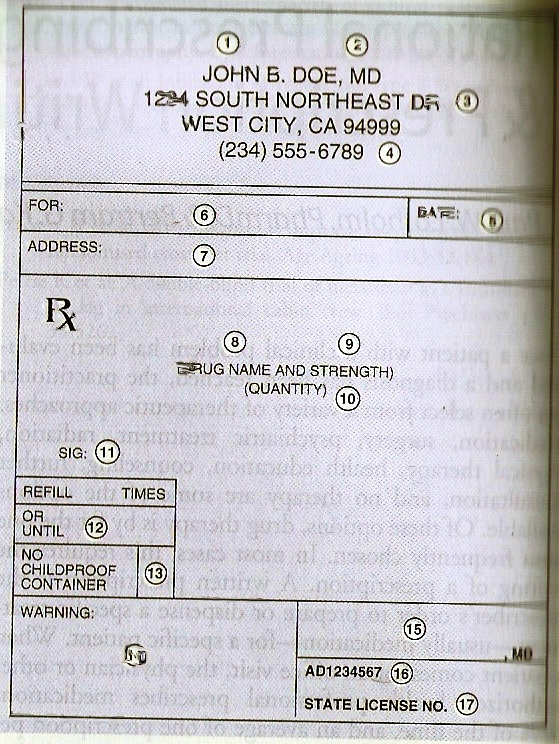 transcription
12
Dose always should be listed by metric measurements
 of weight & volume.


                            

Should  be avoided
Older system of measure e.g. grains for weight &
Household measurements e.g. “dropperful” & “teaspoon”
Arabic (decimal) numerals (e.g. 1,2,3) are preferable to Roman numerals(I, II, III), & in some instances it is preferable for the numbers to be spelled out (e.g. Zero)
13
12 Refill information
13 Waiver of the requirement for childproof containers
14 Additional labeling instructions 
    e.g. warnings such as
         “may cause drowsiness,” 
         “do not drink alcohol”
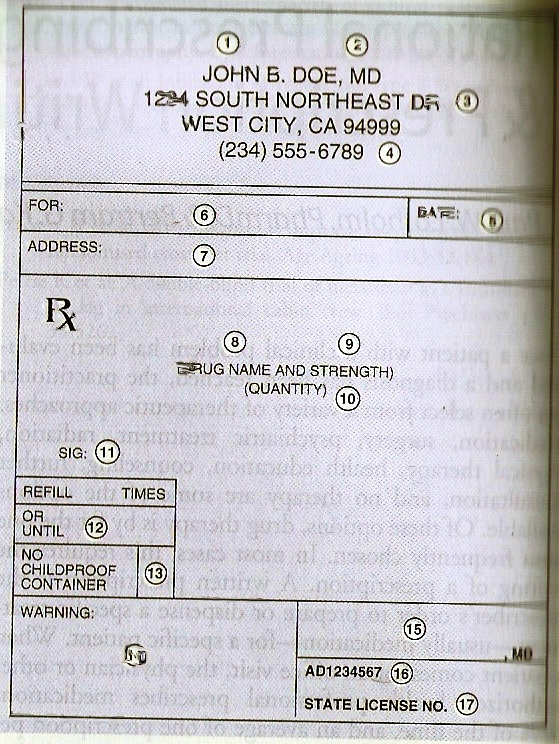 14
14
Pharmacist  --- must place the expiration date of the drug on the label
15 Prescriber's signature
16 and 17 Any other identification of the prescriber
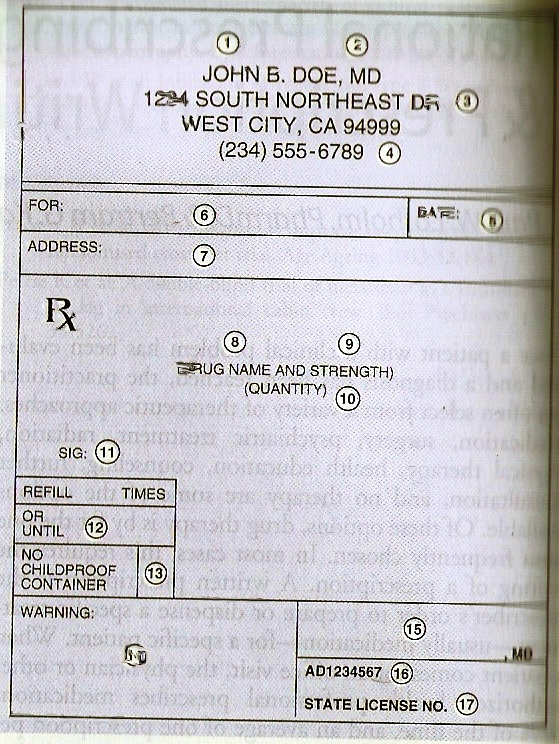 15
Prescription writing
16
Prescription writing
17
Physician order sheet (POS) / chart order
Elements
Date
Time
Name & strength of  medication , dose , route & 
      frequency of administration
Signature of prescriber
18
Prescribing errors
Illegible hand writing
Drugs with similar names
   Acetazolamide   ----  Acetohexamide
   Methotrexate   ---    Metolazone
19
Prescribing errors
Poor presciption writing
Other errors
Use leading zeros
Never use trailing zeros
20
Prescribing errors
Poor presciption writing
Other errors
21
Prescribing errors
Poor prescription writing
Other errors
Using acronyms for drugs e.g. ASA (aspirin), 6MP(6-mercaptopurine)
Inappropriate Drug Prescription
Drug interactions
Contraindications
Adverse effects
22
Compliance (adherence)
The extent to which patients follow treatment instructions.
Noncompliance --- Failure to follow drug regimen
23
Controlled Substance Schedules
(These are used when the drugs have high potential for abuse)
Schedule I 
  Examples: heroin

1. Potential for abuse: High

2. No accepted medical use or lacks accepted safety 

May be used for research purposes by properly registered individuals.
24
Controlled Substance Schedules
Schedule II
 Examples:    morphine

1. Potential for abuse: High.

2. Has a currently accepted medical use (as a pain killer)

3. Abuse may lead to severe psychological or 
      physical dependence.
25
Controlled Substance Schedules
Schedule III
   Examples:   anabolic steroids 

Abuse potential less than substances in schedule I or schedule II.

2. Has a currently accepted medical use.

3. Abuse may lead to moderate or low physical dependence or high psychological dependence.
26
Controlled Substance Schedules
Schedule IV
   Examples:  Alprazolam

1. Abuse potential less than substances in 
       schedule III.
2. Has a currently accepted medical use
	
3. Abuse may lead to 
       limited physical or psychological dependence
       relative to substances in schedule III.
27
Controlled Substance Schedules
Schedule V 
  Examples:   buprenorphine

1. Low potential for abuse relative to schedule IV.
2. Has a currently accepted medical use 
	
3. Some schedule V products may be sold in limited
     amounts without a prescription at the discretion
     of the pharmacist; however, if a physician wishes 
     a patient to receive one of these products, it is 
     preferable to provide a prescription

4. Limited dependence possible
28
Controlled Substance
- All prescriptions  must be written in ink; this practice
   is compulsory for schedule II drugs
- Date
- Prescriber’s name & address
- Patient’s name, age, & address
- Diagnosis
- No abbreviations
- All doses, number of ampules, tablets, etc. should be
       written in words (letters) & in figures (numbers) 
- Prescriber’s signature
- Prescription is dispensed once, & is kept by pharmacist
29
-Refill
   -  Refill prn  (refill as needed) --- is inappropriate
   -  If no refill is desired, “Zero” (not 0) --- should be
         written in the refill space

  - For schedule II drug: no refill
  - For schedule III &IV drug:not to exceed 5 refills or 6 months after the issue date, whichever comes first 

- For schedule V drug  ---- no restriction
30